Modifications apportées au DDE de la 3e secondaire
Pour toutes les DDÉ de la 3e secondaire
Spécifications des instruments d’évaluation (à part FRA-3105)
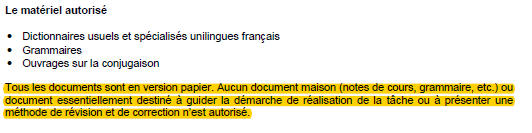 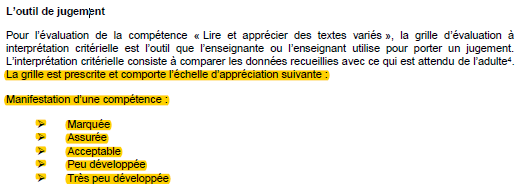 FRA-3101, FRA-3103, FRA-3106
Précisions sur le contenu de l’évaluation, page 3
FRA-3101 et FRA-3103
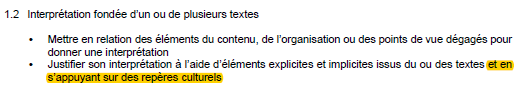 FRA-3101 et FRA-3103
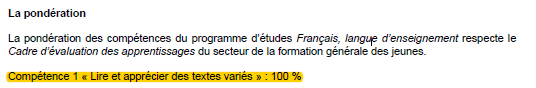 FRA-3106
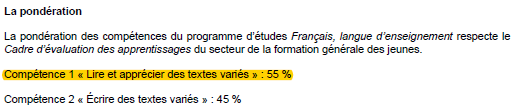 FRA-3102, FRA-3104 et FRA-3106
L’exigence du nombre minimal de mots est rehaussée.
FRA-3102
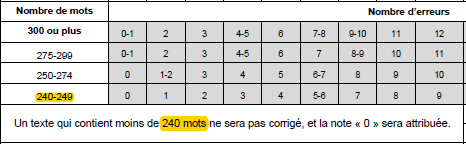 FRA-3104 et FRA-3106
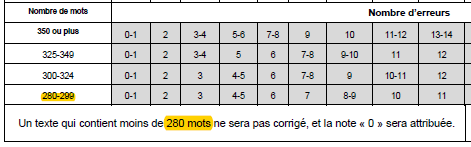